«ОБЕРЕГОВАЯ КУКЛА -ВЕСНЯНКА»
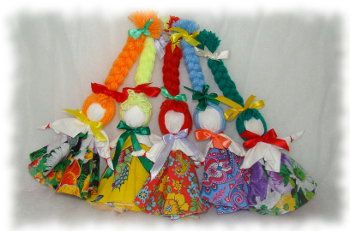 ГБДОУ црр детский сад №114 
Адмиралтейского района
Г. Санкт – Петербург 
Выполнила воспитатель высшей квалификационной категории
Кобылянская Алла Сергеевна
Кукла - способ познания жизни и для тех, кто ее создает, и для тех кто с нею общается…
 …Традиционная тряпичная кукла несет в себе память культуры и делает это гораздо ярче, шире и глубже, чем любая другая игрушка. Тряпичная кукла - игрушка с ценными воспитательными качествами, которые признаны и культивируются в этнопедагогике,  практической работе с детьми…
Народная кукла оберег ещё с глубокой древности была человеку защитой от болезней , несчастий, от злых духов. Помогала увеличить достаток.
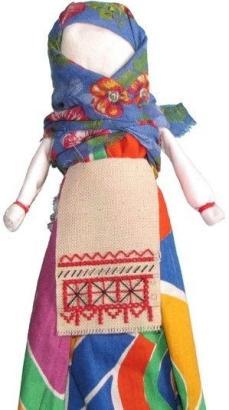 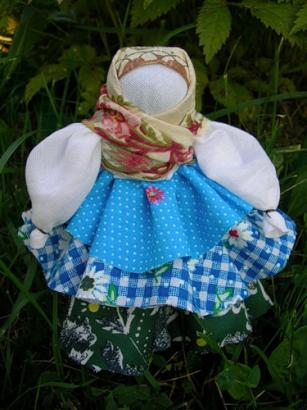 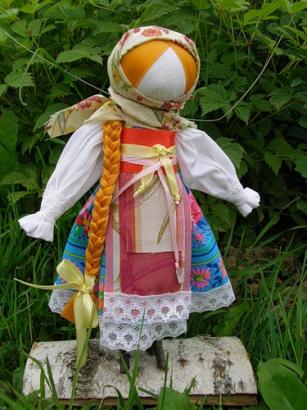 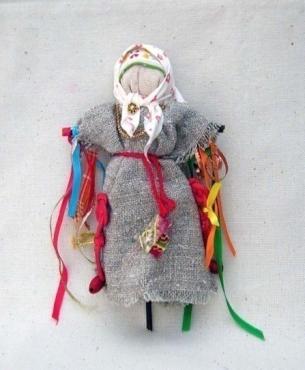 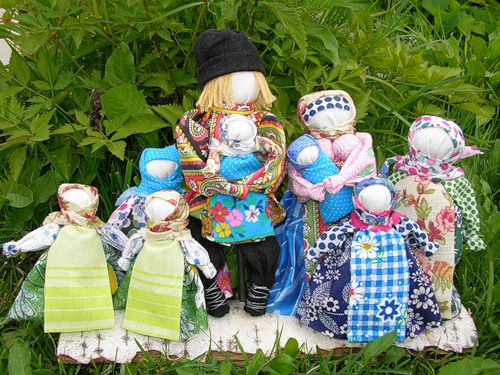 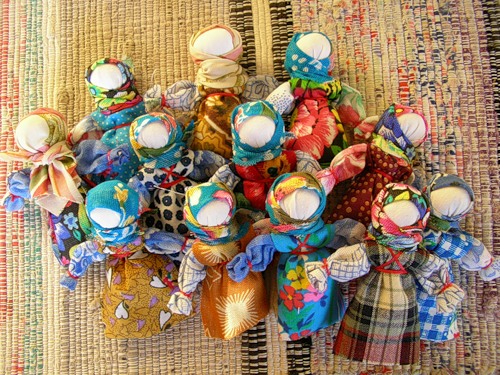 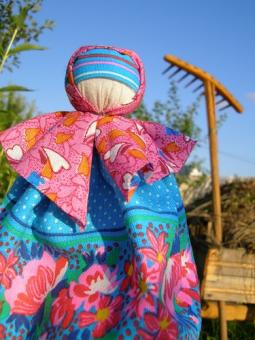 Схема изготовления куклол
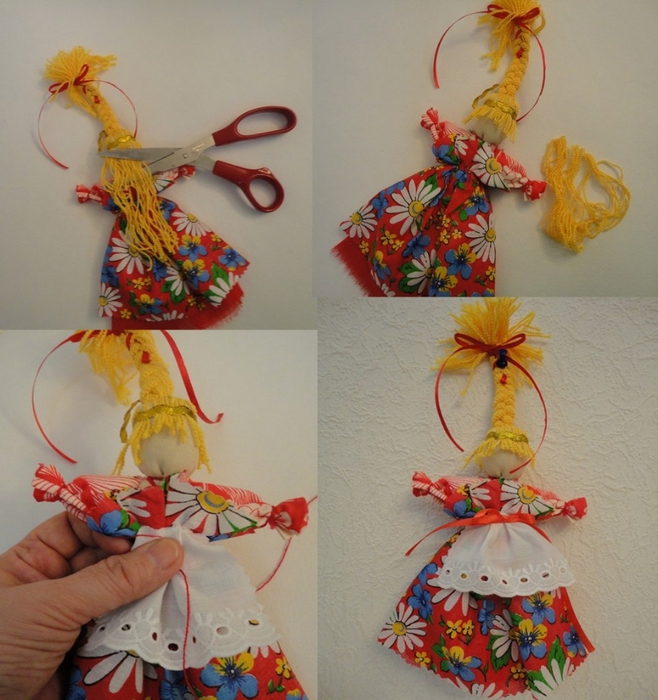 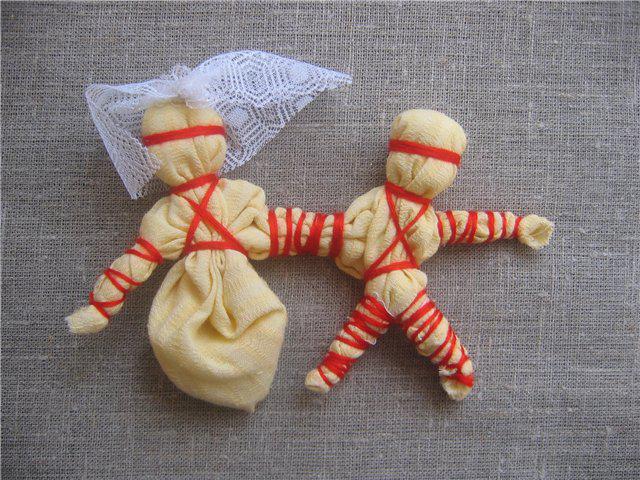 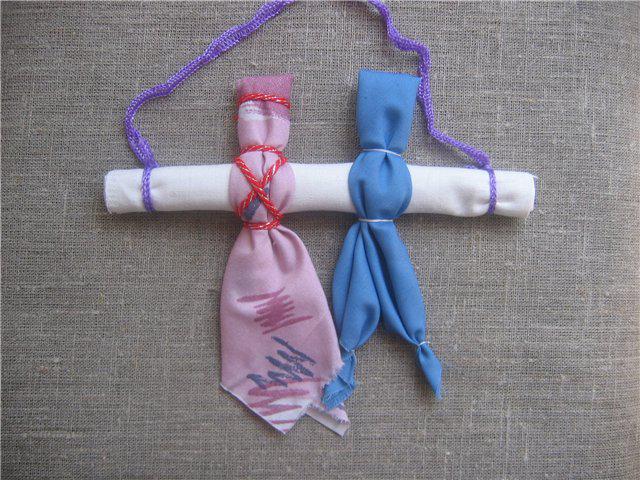 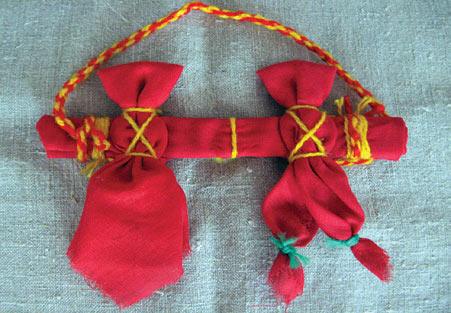 Кукла оберег «Веснянка»
На Руси её делали молодые девушки когда наступала весна, и дарили этих кукол друг другу. Кукла отличается весёлым задорным характером. Традиционно у неё яркие волосы необычного цвета. Веснянка – оберег молодости и красоты. Даря эту куклу, желали молодости и привлекательности, оптимизма и жизнерадостности.
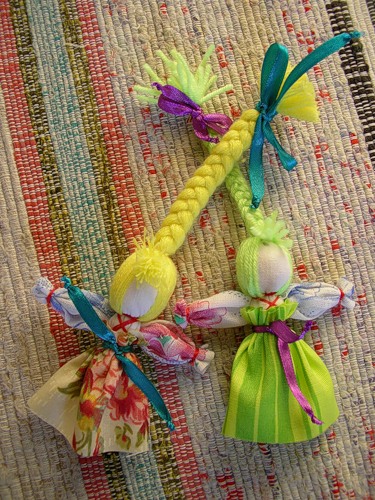 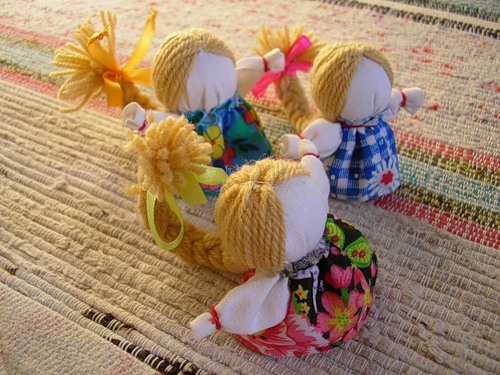 Хозяюшки — куклы для кухни
Основа этих кукол — верхушка сосны. Эти тряпичные куклы большие, примерно 50 см в высоту. Они похожи на Вепсских узелковых кукол. Это обереги кухни
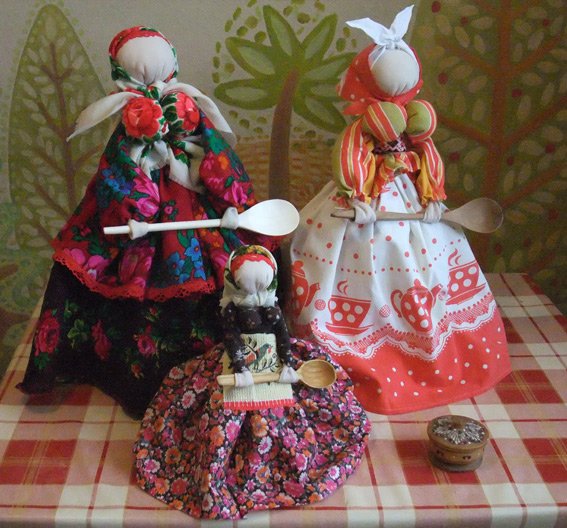 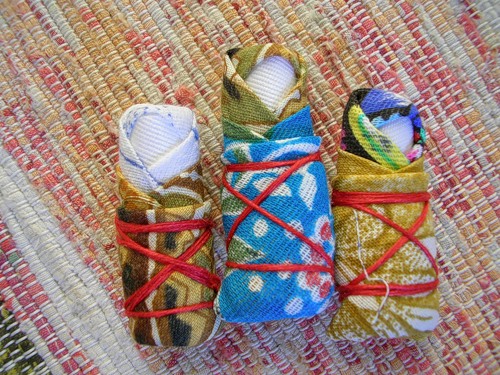 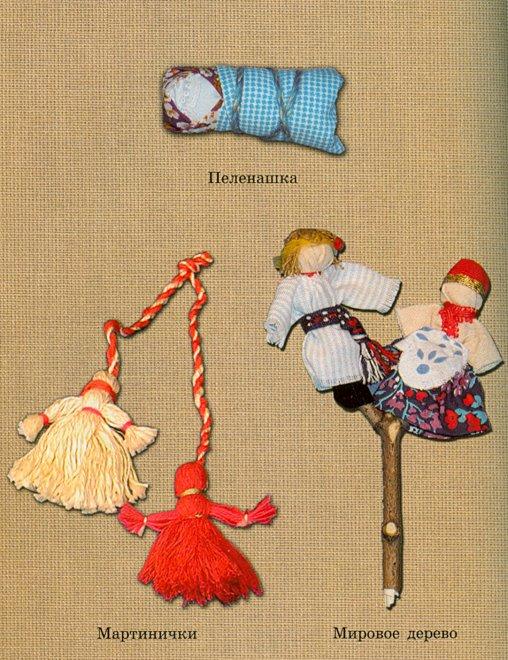 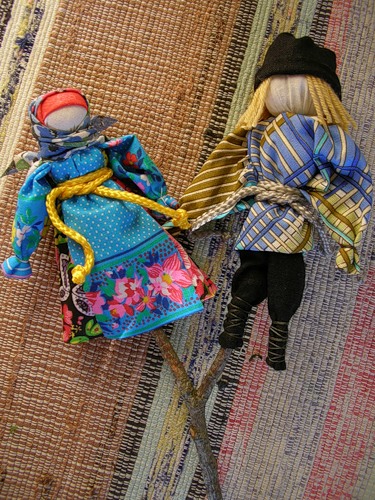 Спасибо за внимание!
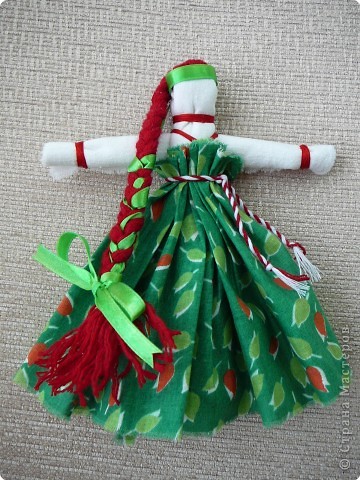 Используемые ресурсы

Галина и Мария Дайн «Русская тряпичная кукла»
http://domnaraduge.com/page/7/ 
http://fotki.yandex.ru/users/imka1/view/489169/ 
http://www.aucland.ru/marktApi?item=503264 
http://domnaraduge.com/page/7/
 www.nn.ru 
http://www.flickr.com/photos/sizsel/